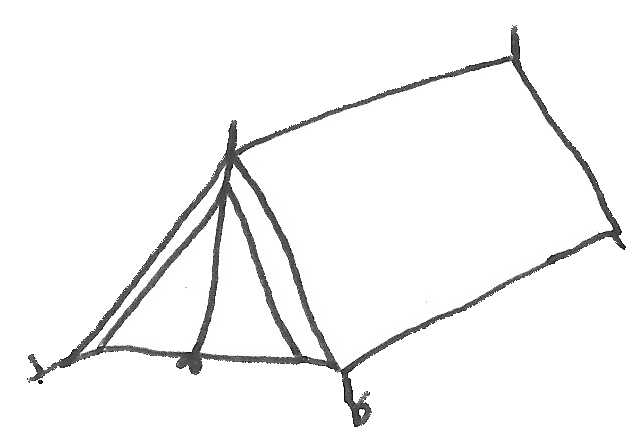 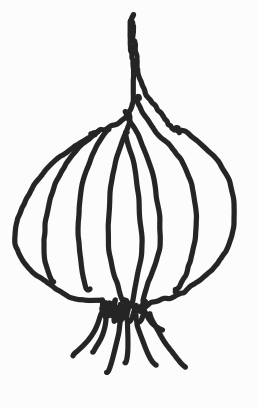 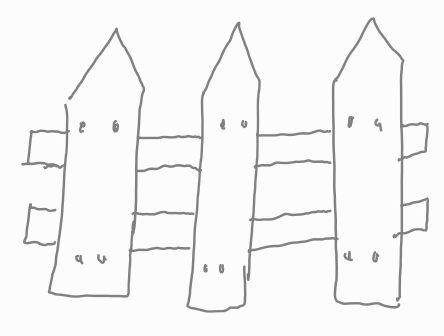 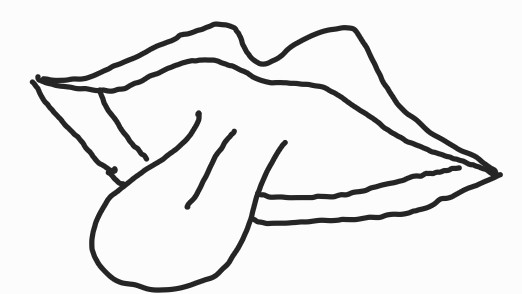 Blitzlesen
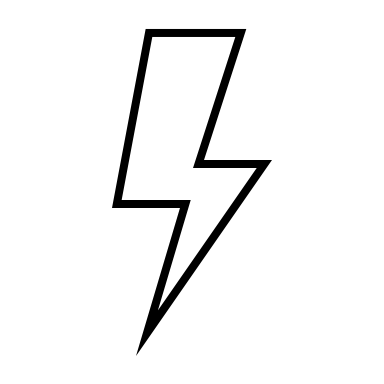 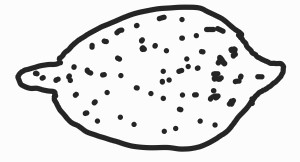 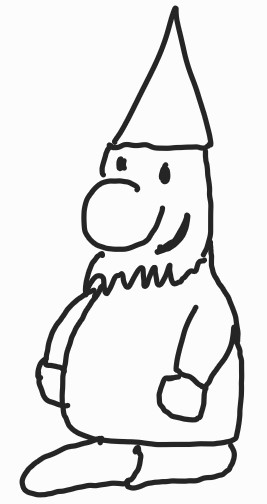 Wörter mit Z
Max 10 Punkte
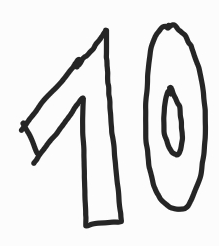 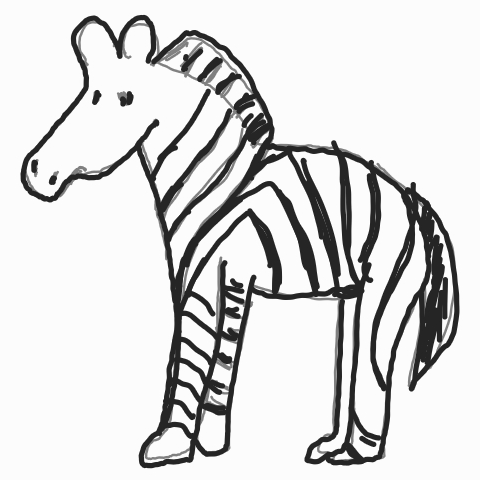 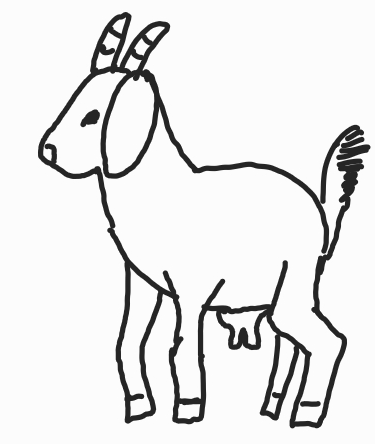 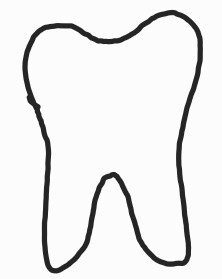 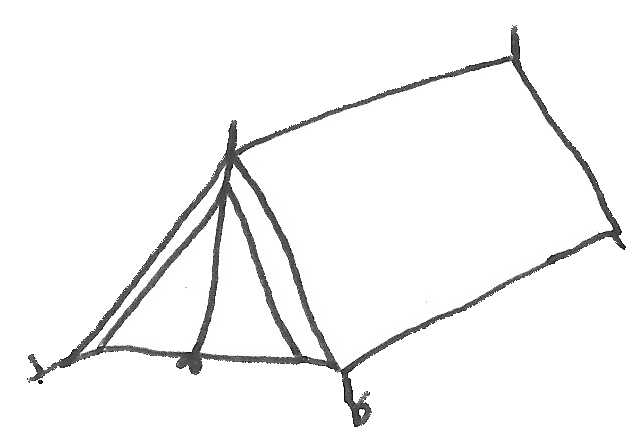 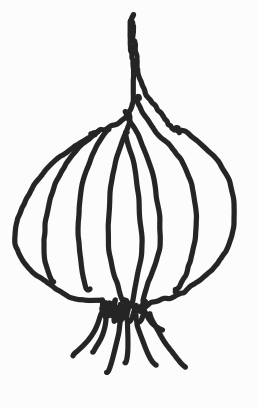 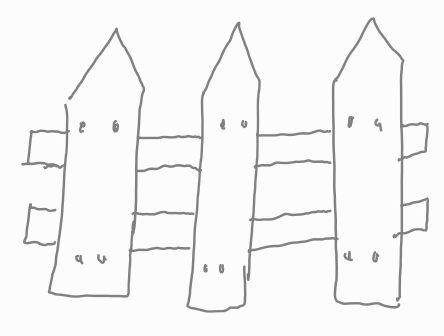 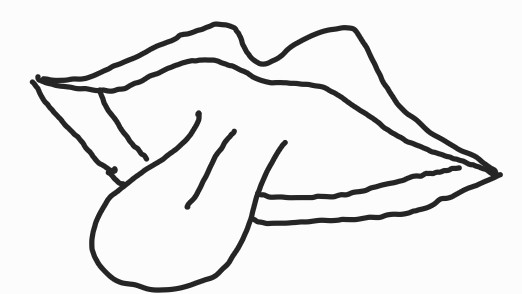 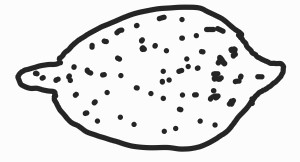 Zaun
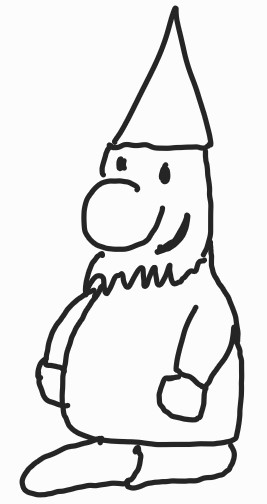 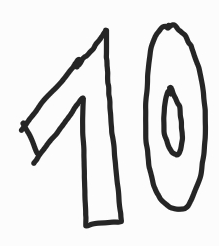 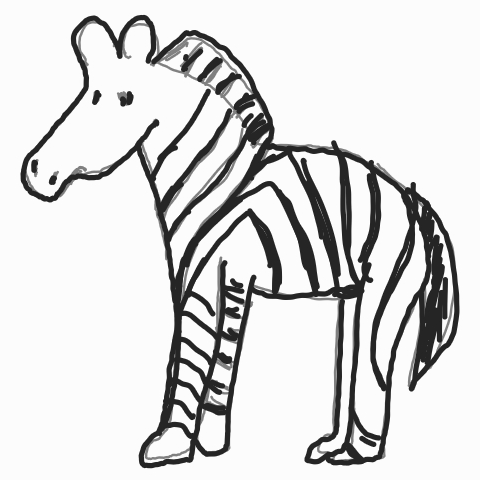 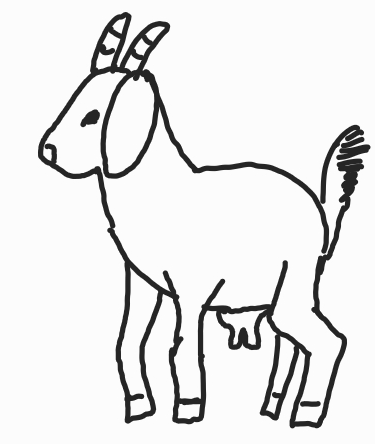 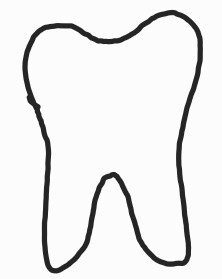 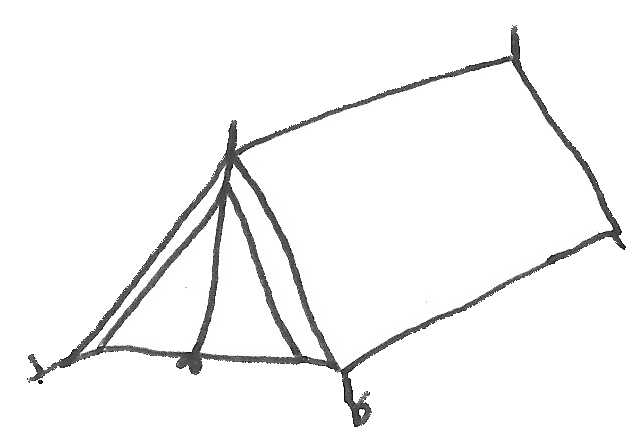 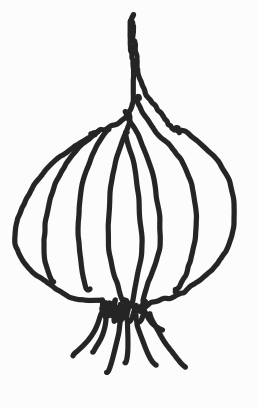 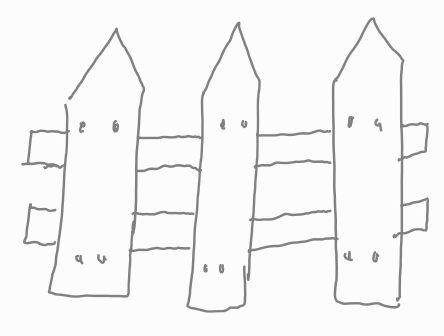 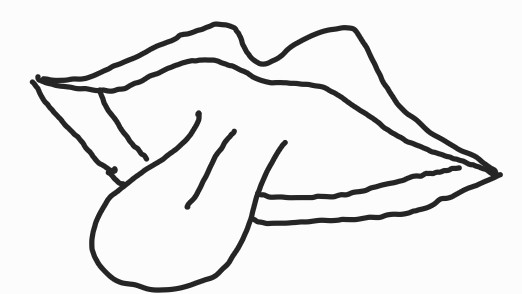 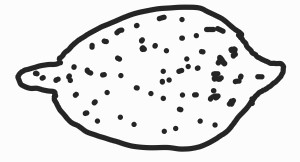 Zahn
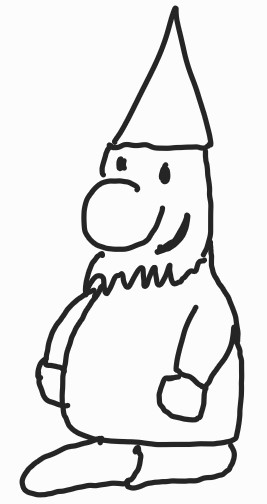 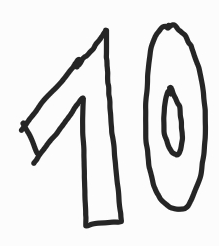 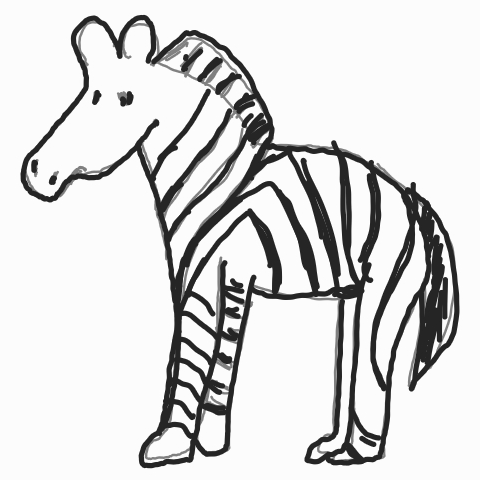 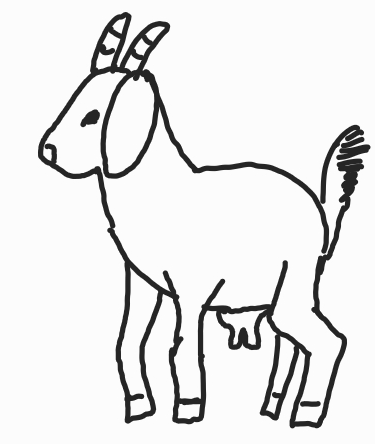 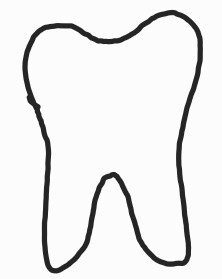 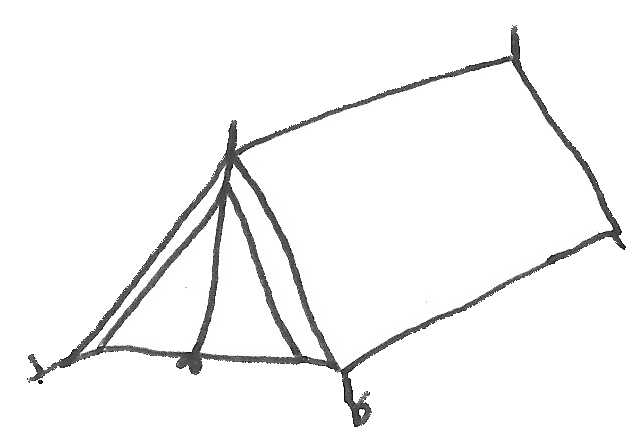 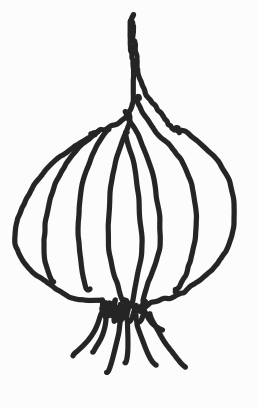 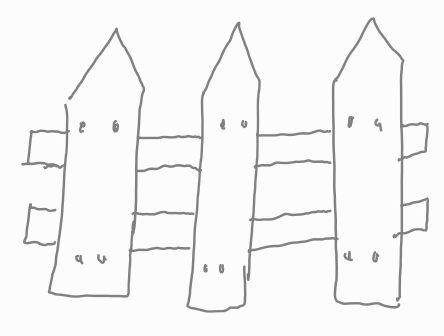 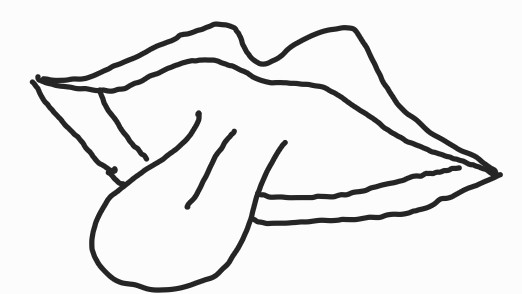 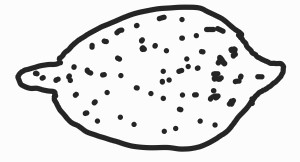 Zitrone
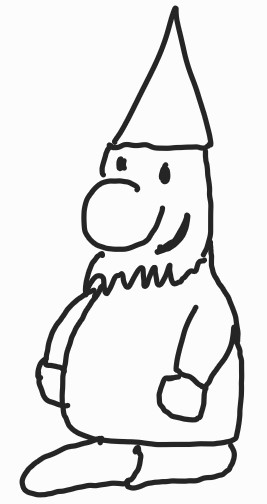 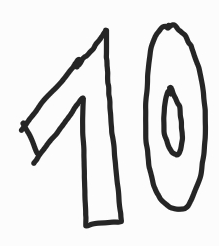 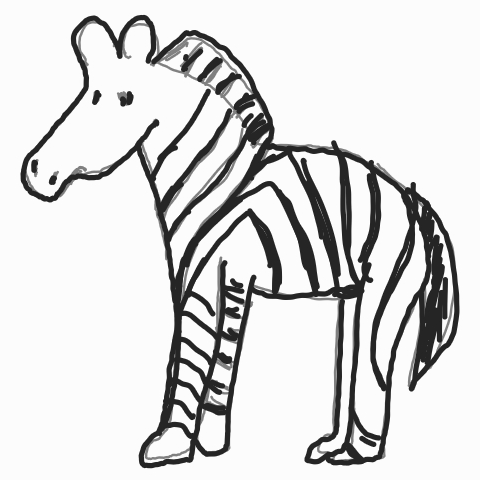 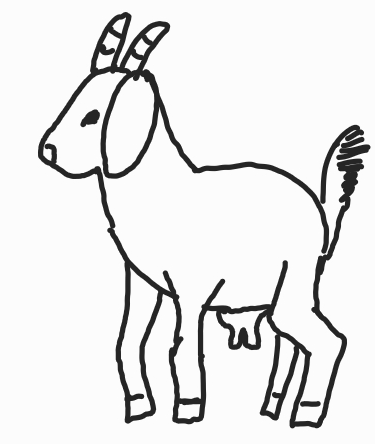 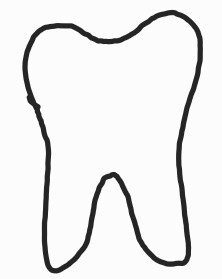 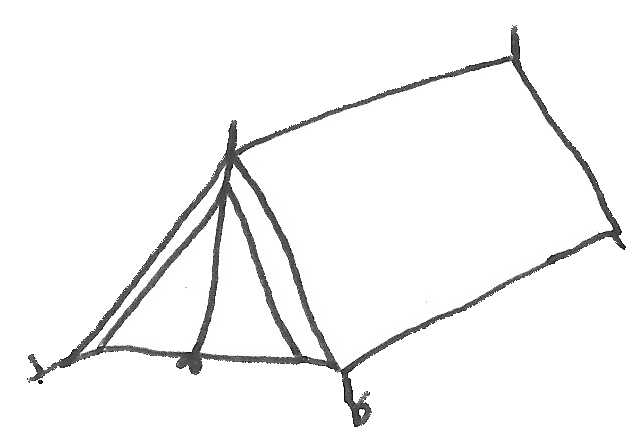 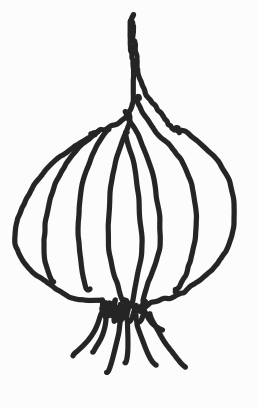 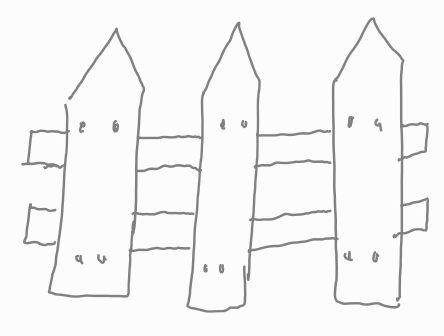 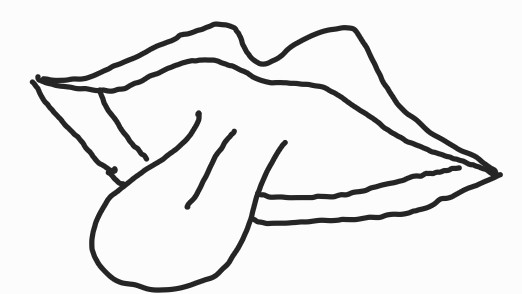 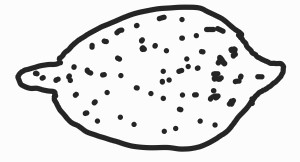 Zehn
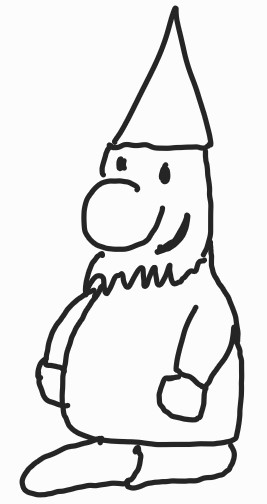 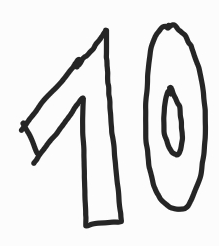 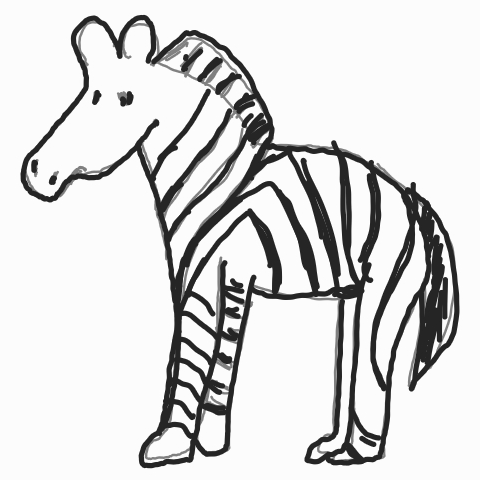 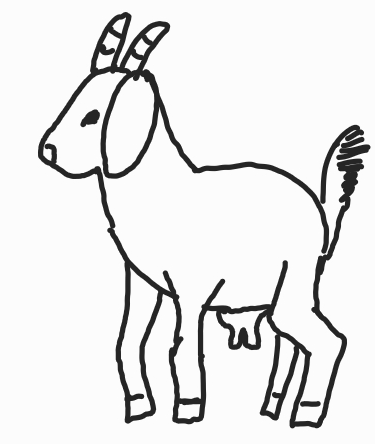 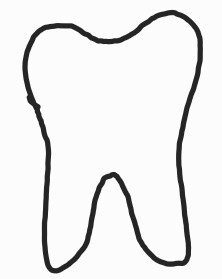 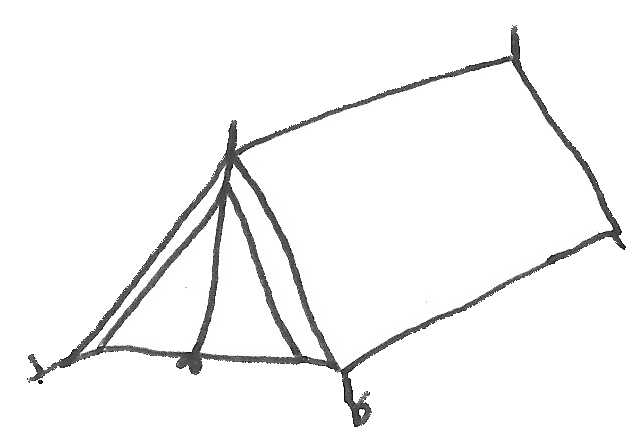 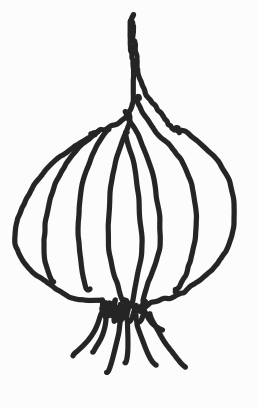 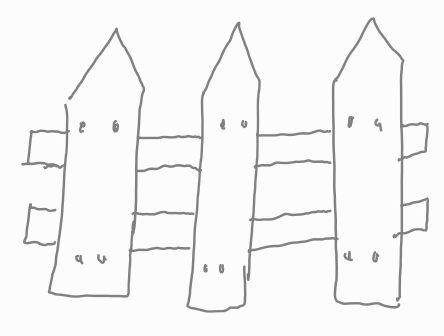 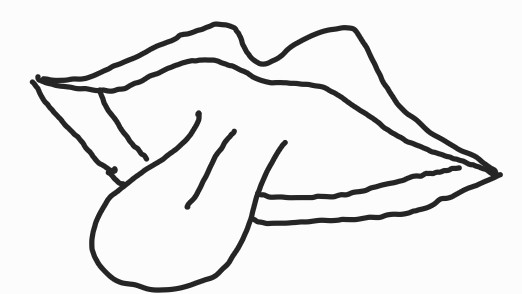 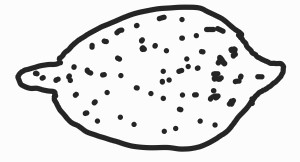 Zwerg
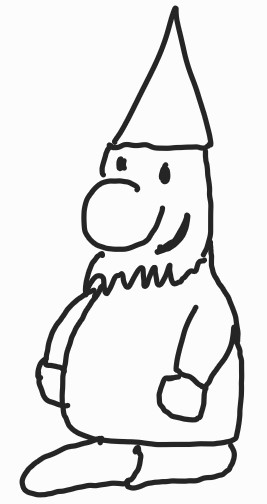 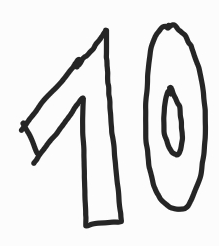 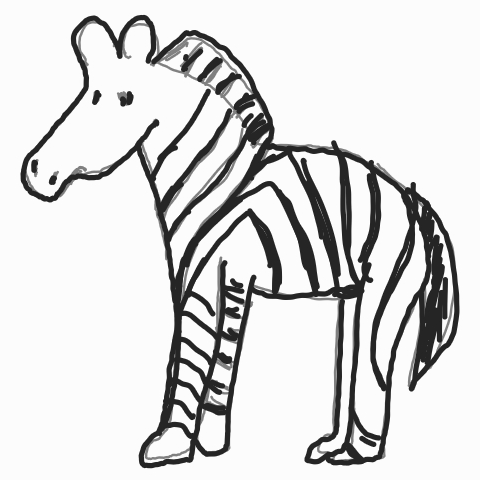 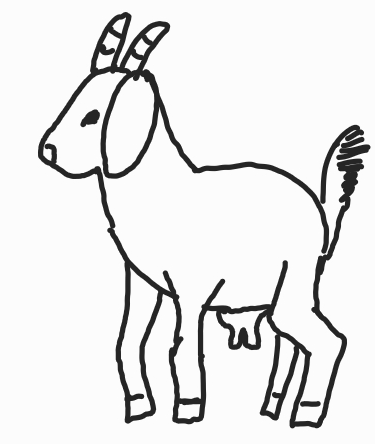 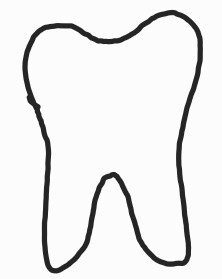 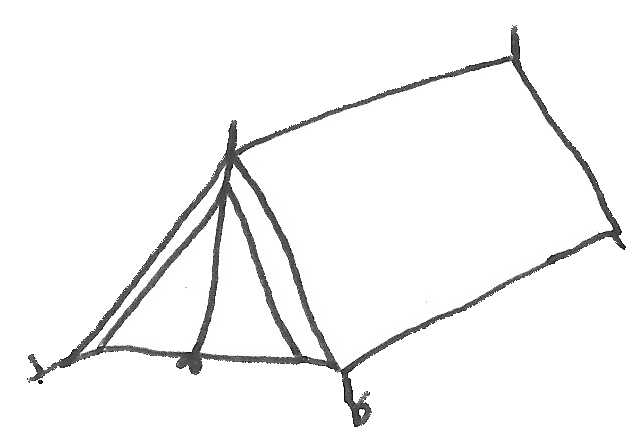 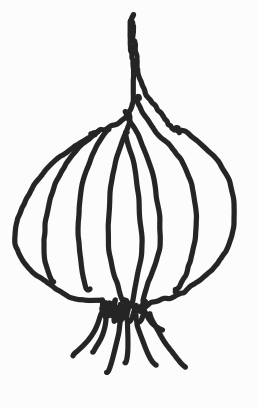 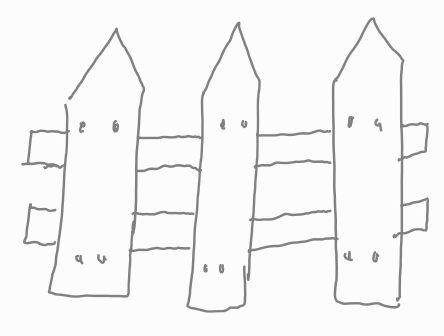 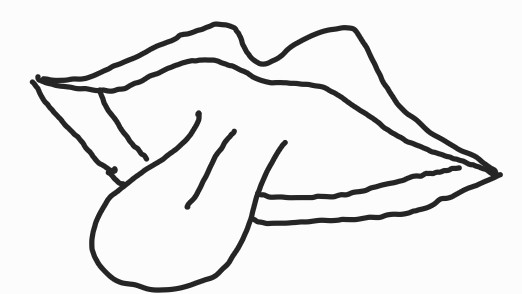 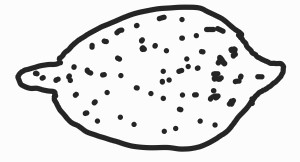 Zelt
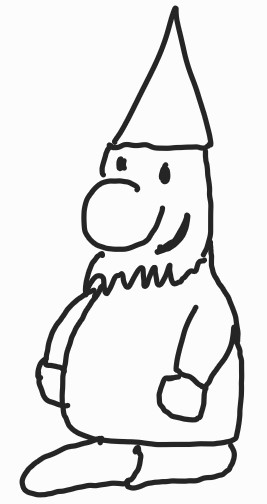 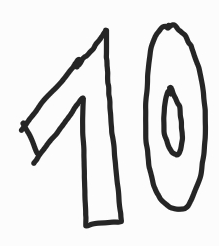 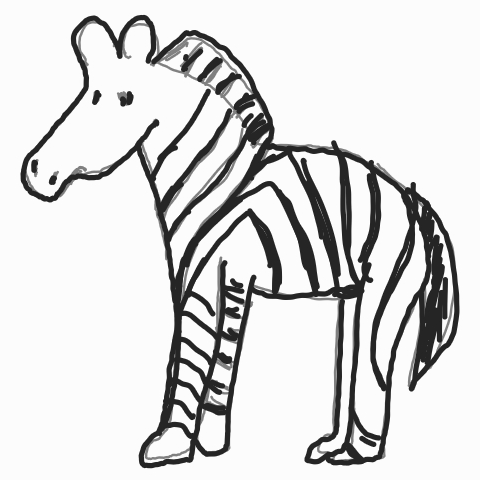 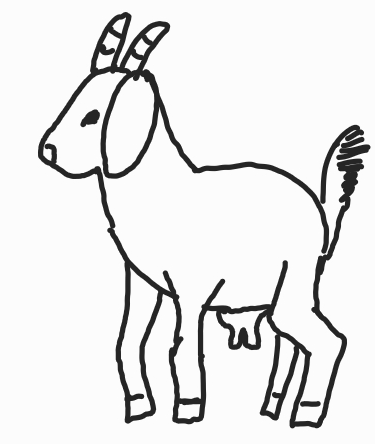 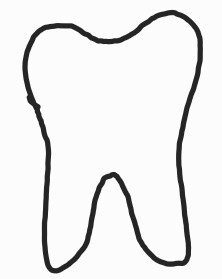 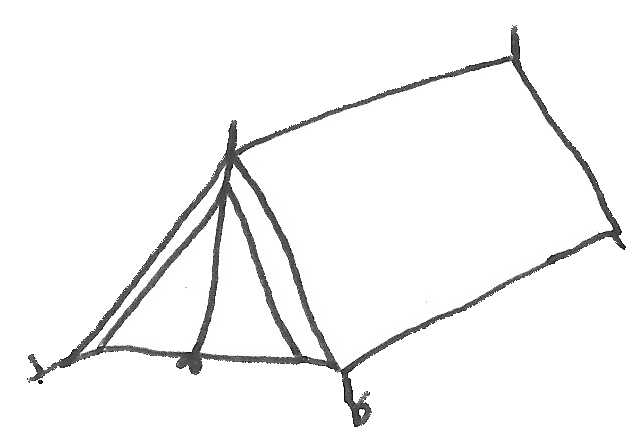 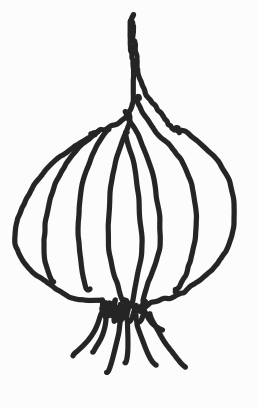 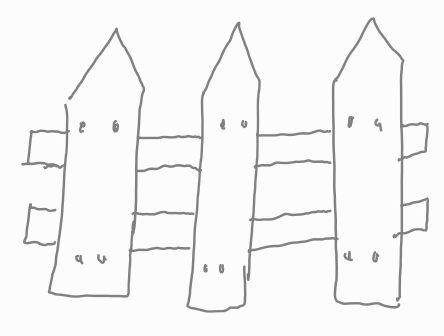 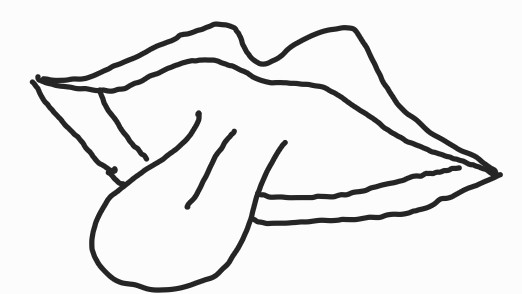 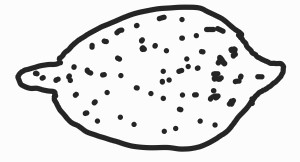 Ziege
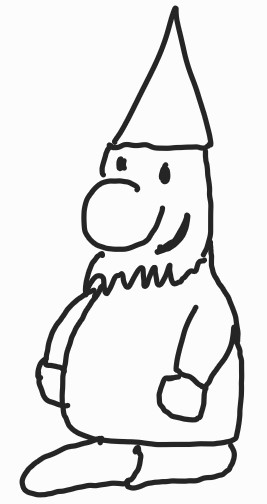 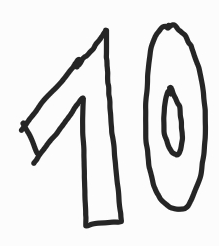 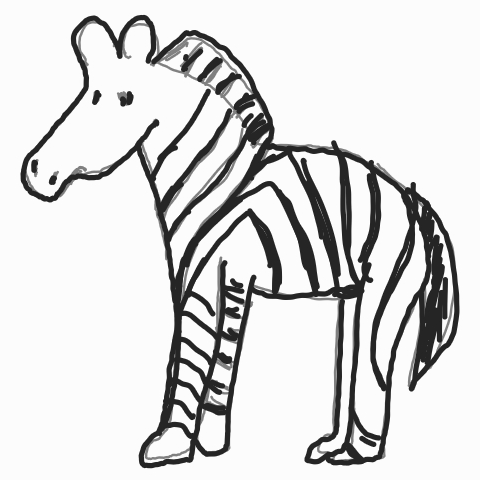 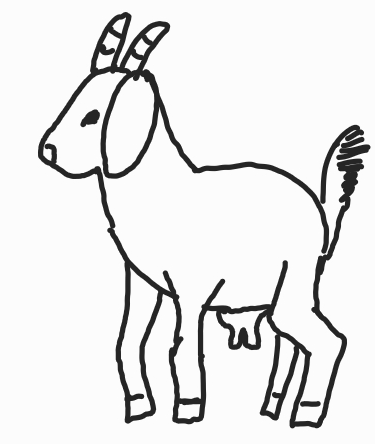 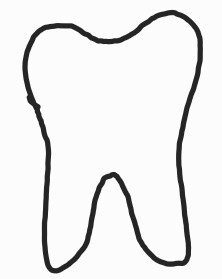 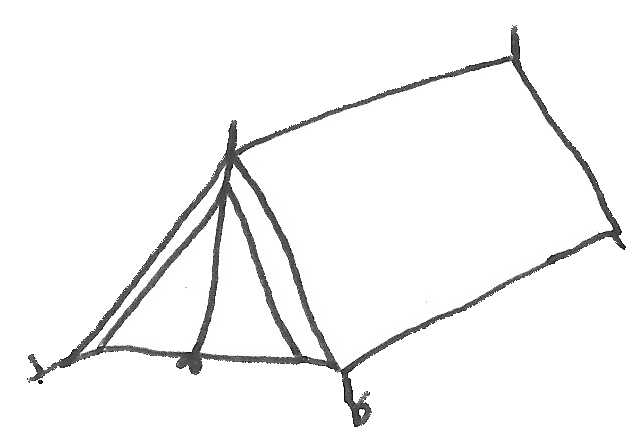 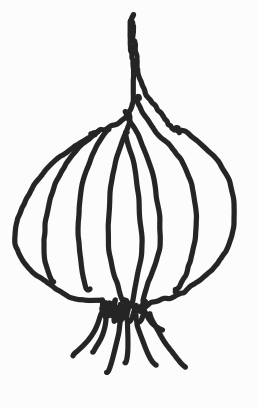 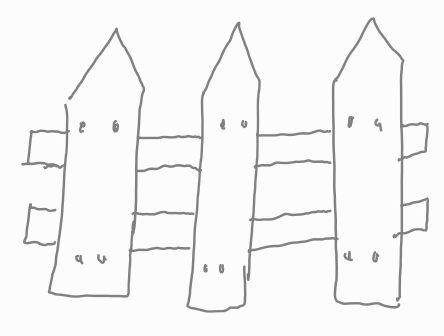 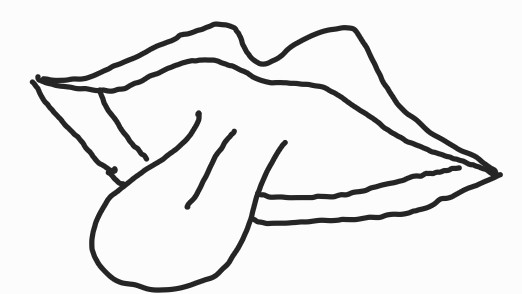 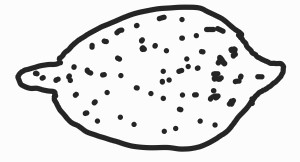 Zunge
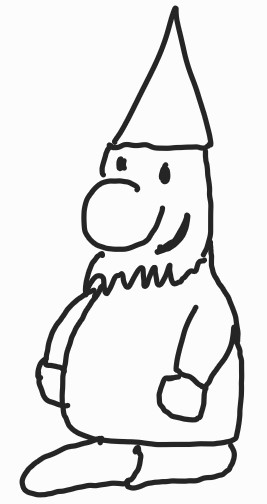 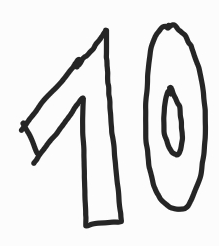 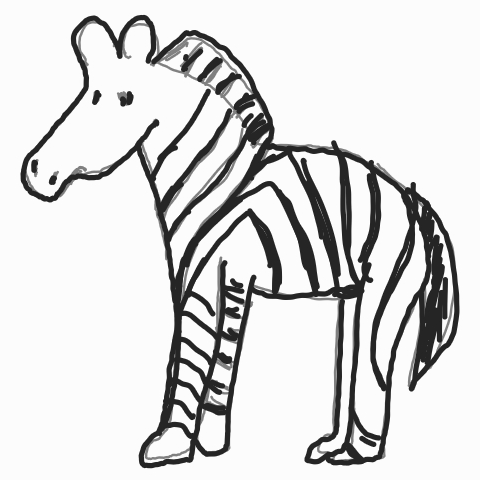 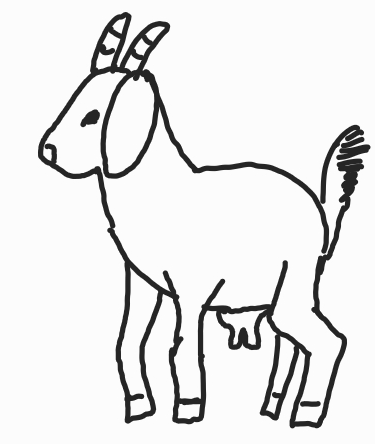 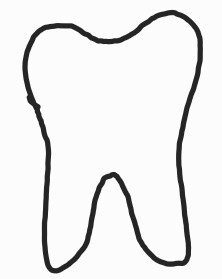 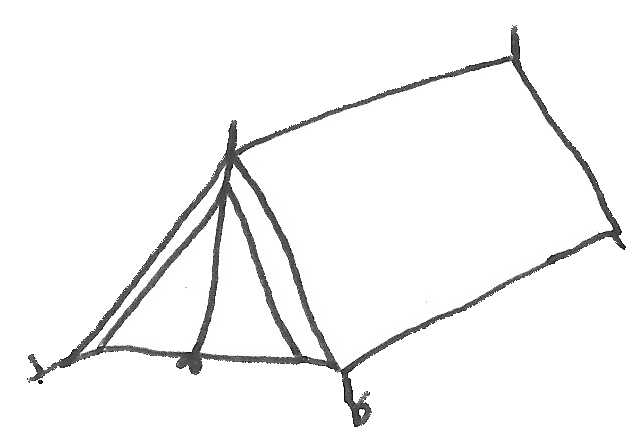 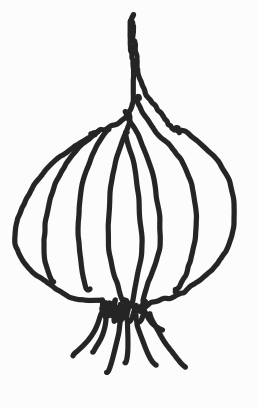 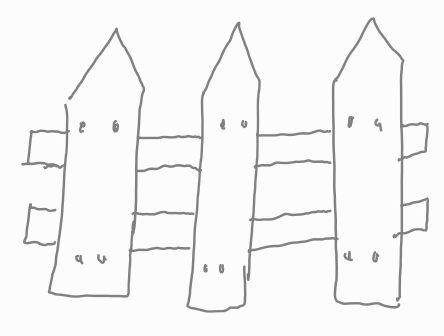 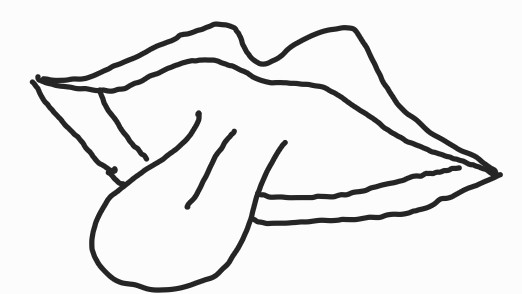 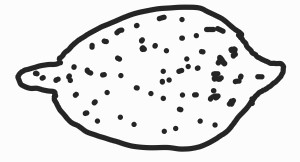 Zebra
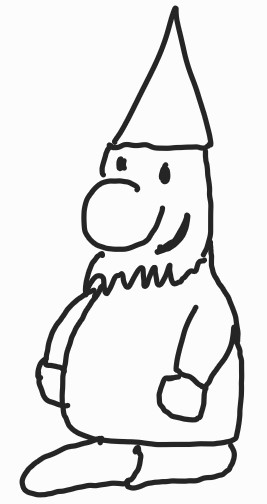 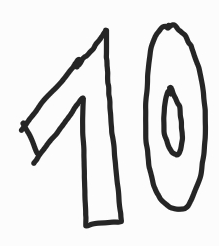 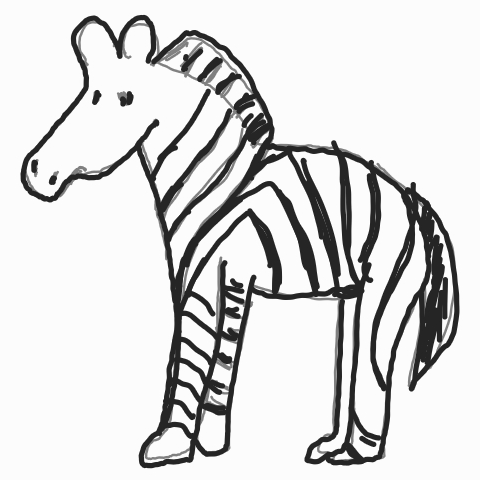 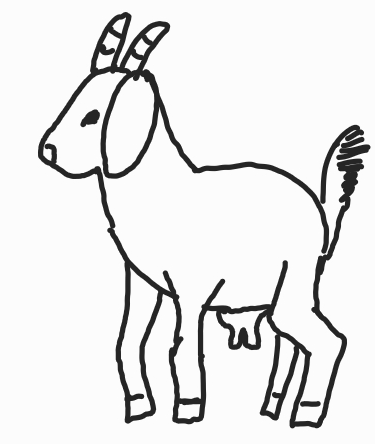 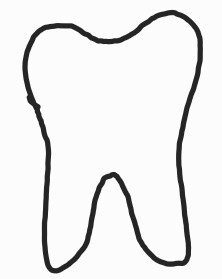 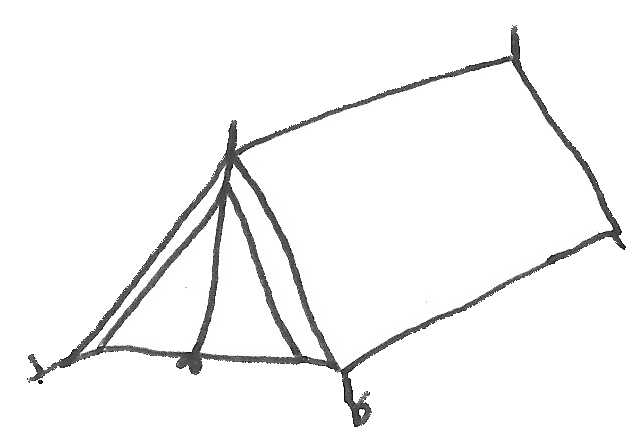 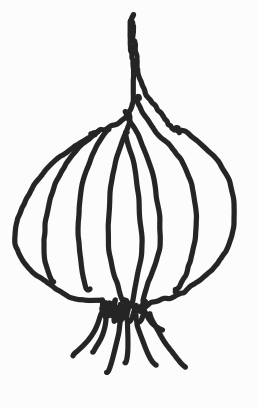 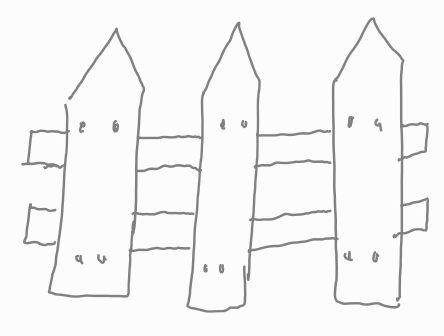 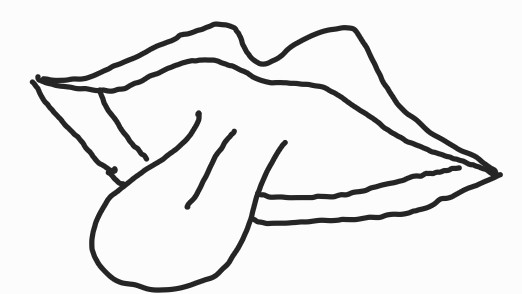 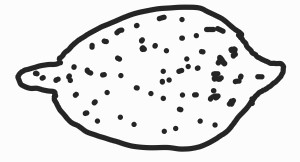 Zwiebel
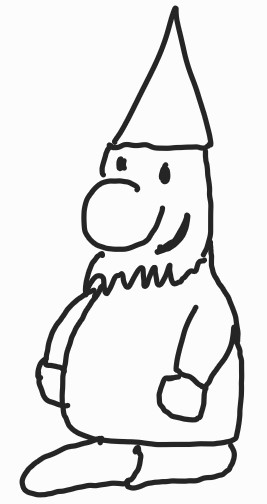 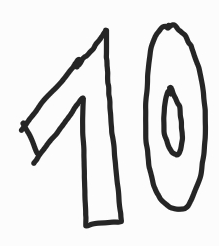 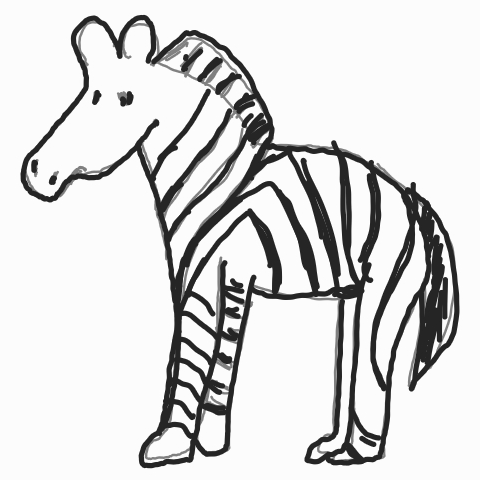 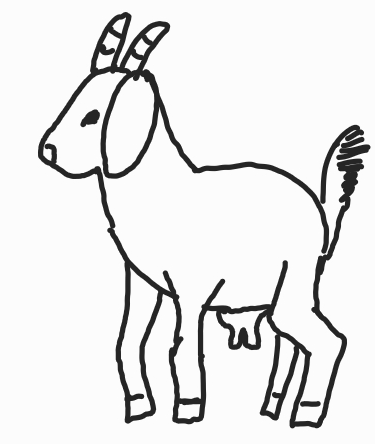 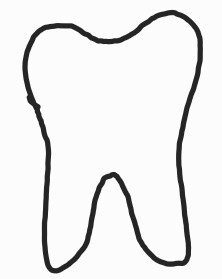